Презентация группы «Сказка» по военно-патриотическому воспитаниюподготовила воспитатель Рыбак В.А.
Март 2015год
Поздравляем пап с праздником!
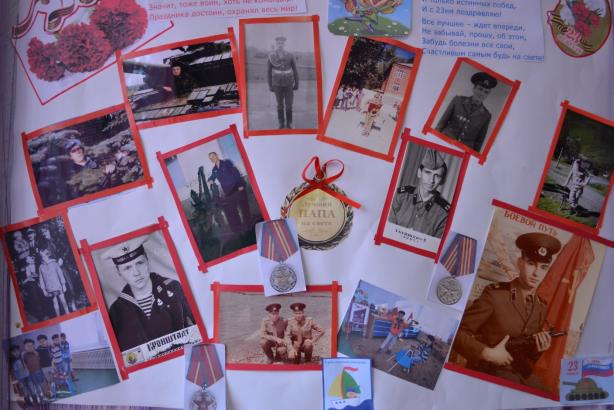 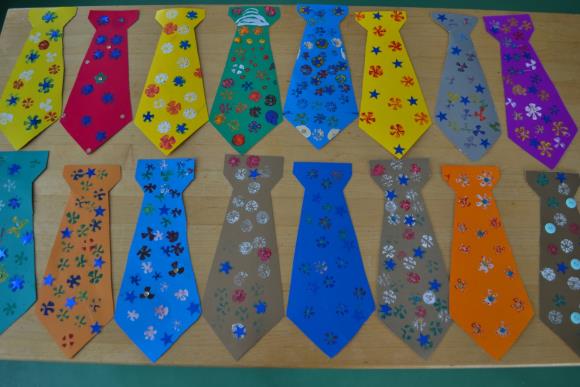 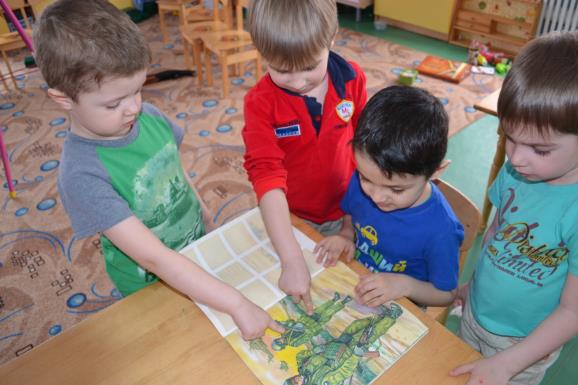 Защитники отечества.
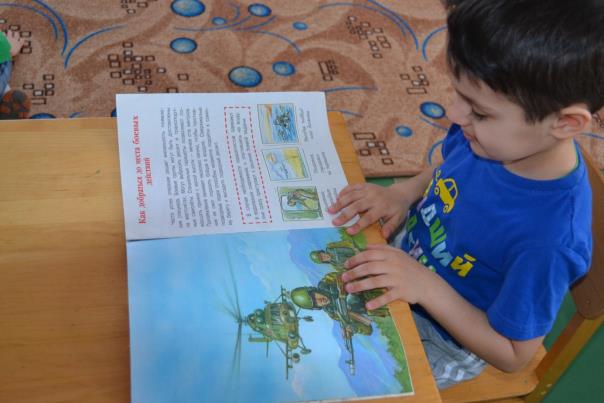 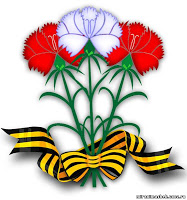 Сделали папку-раскладушку к 23 февраля о защитниках отечества и о своем городе.
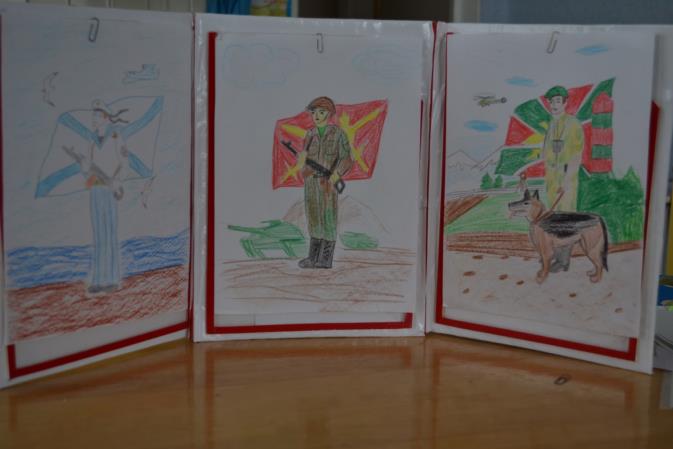 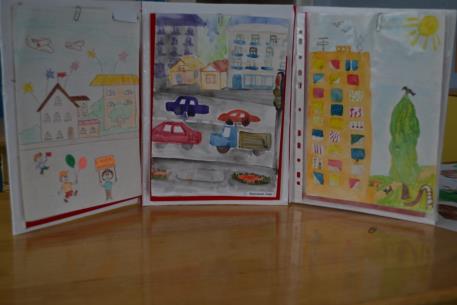 Масленица пришла…
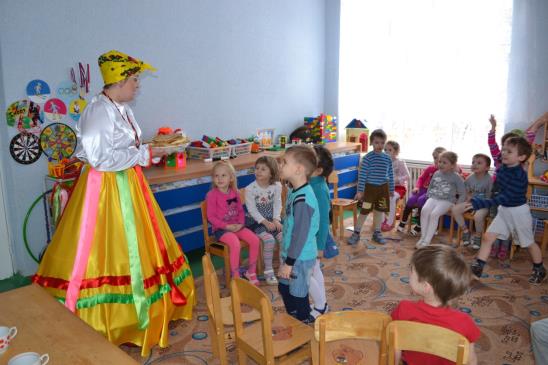 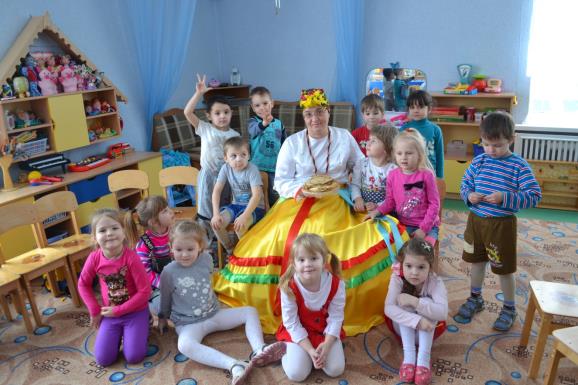 Поздравляем наших мам.
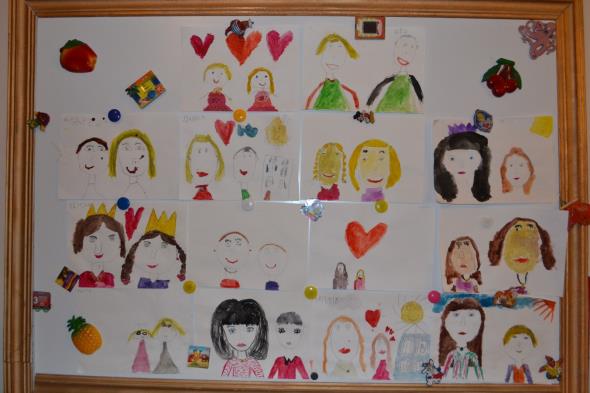 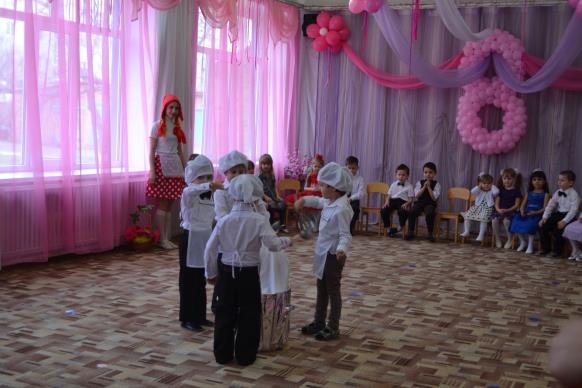 Танцуем для мамочек!
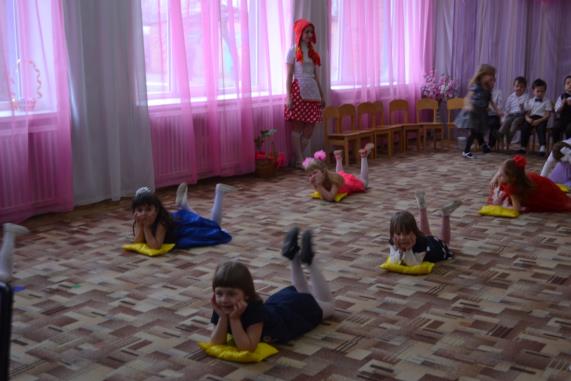 В космической ракетеС название «Восток»Он первым на планетеПодняться к звёздам смог.Поёт об этом песниВесенняя капель:Навеки будут вместеГагарин и апрель.
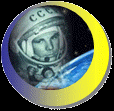 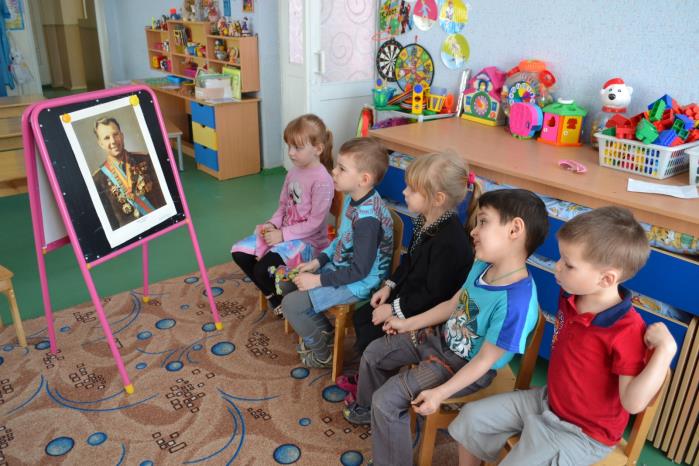 Рассматривание альбомов о Краснодарском крае и о городе Кропоткине.
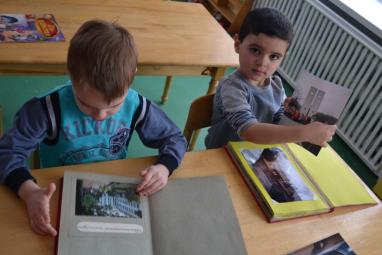 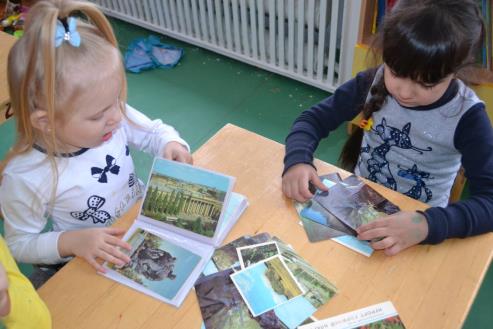 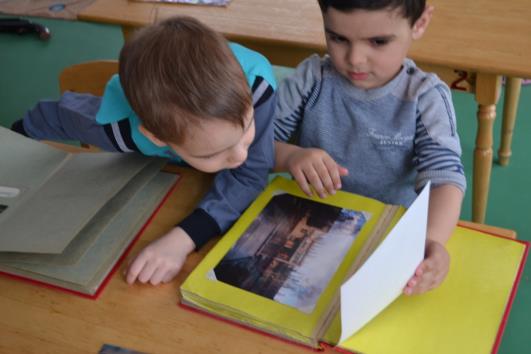 Ордена и медали – священная слава!Тех, кто кровь проливал – невозможно забыть!
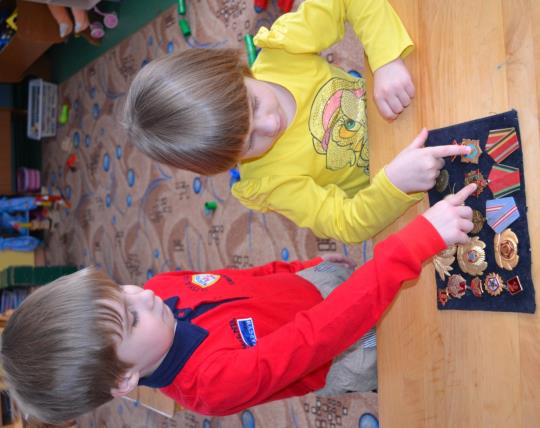 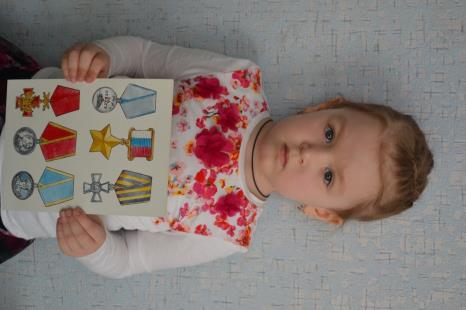 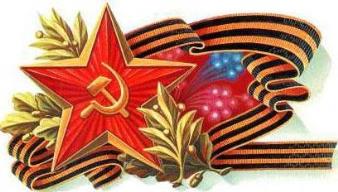 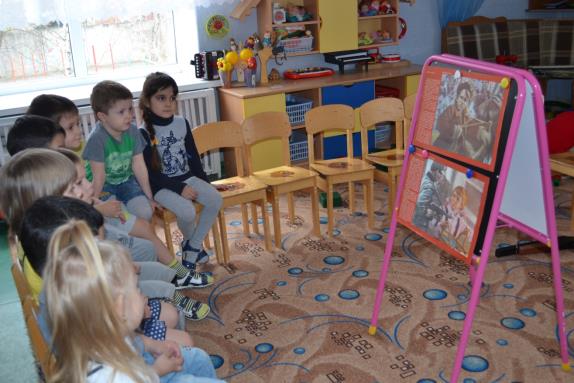 Мальчишки-девчонки военной страны! Мы вам до земли поклониться должны!
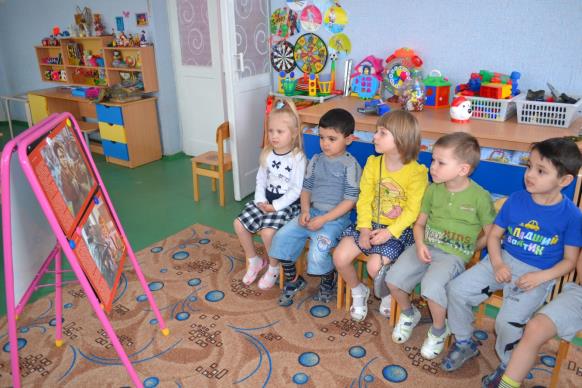 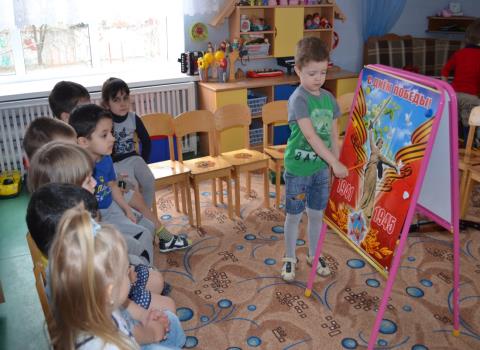 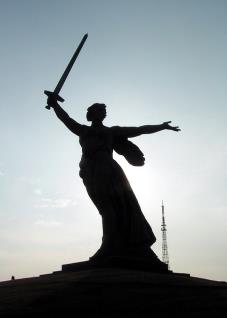 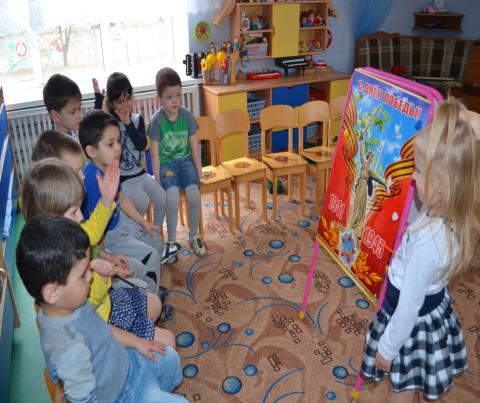 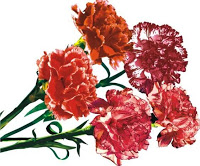 Рассматривание альбомов о героях войны.
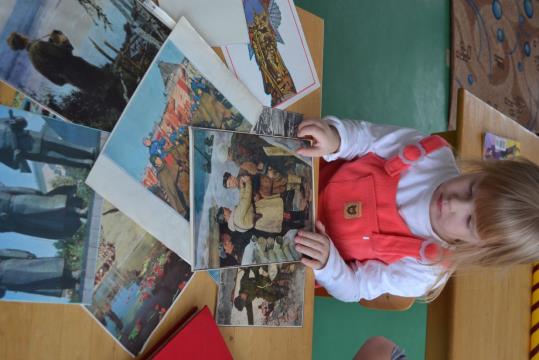 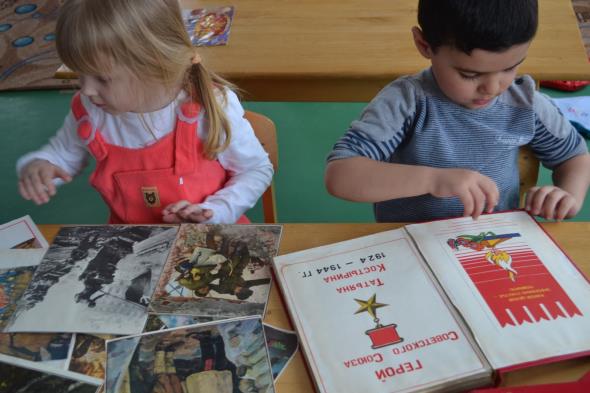 Рассматривали картины художников о мире и о войне.
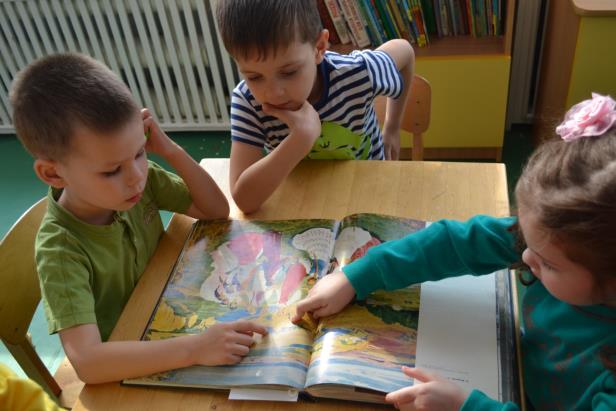 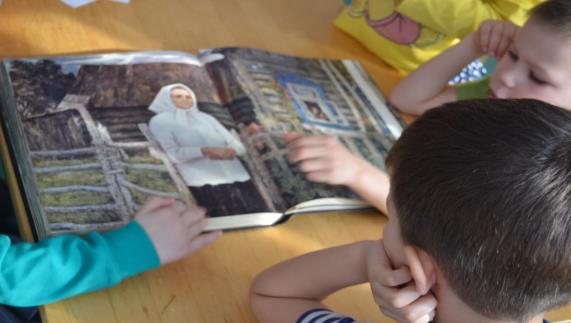 Вечный огонь – символ памяти павшим, Свет негасимый любви и добра.
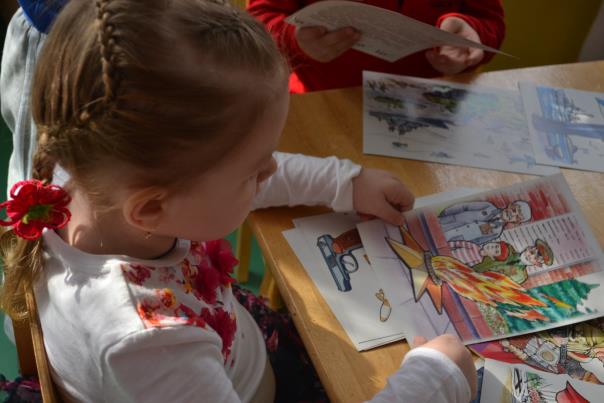 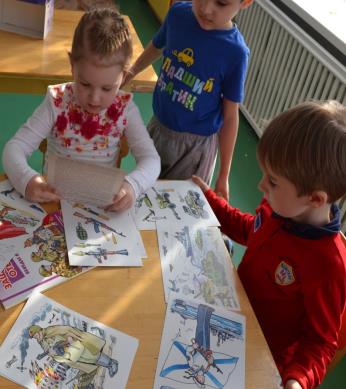 Вечный огонь. Александровский сад.Вечная память героям.Кто же он был, неизвестный солдат,Чтимый Великой страною.
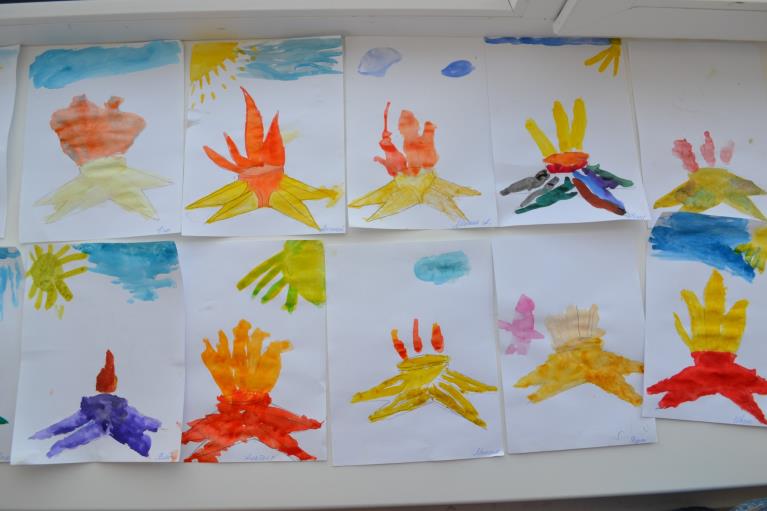 Земля - большой и круглый шар, На нем есть город - Краснодар, Где расположена и школа и наш дом, Где с мамой, папой и друзьями мы живем!
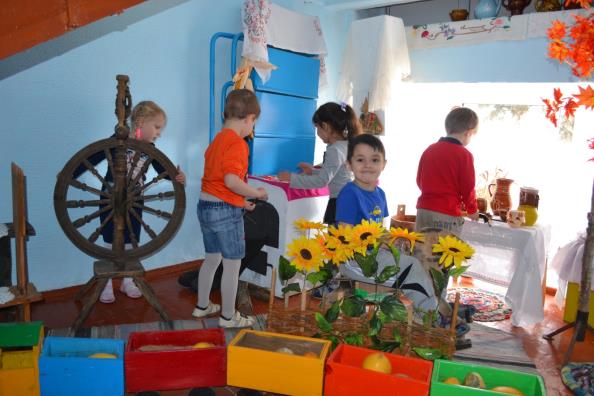 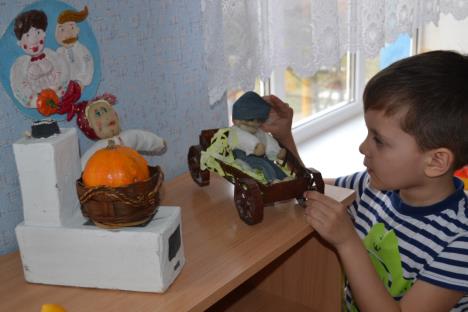 Знакомство с любимым детским садом.Экскурсия по кабинетам детского сада. Логопедический кабинет.
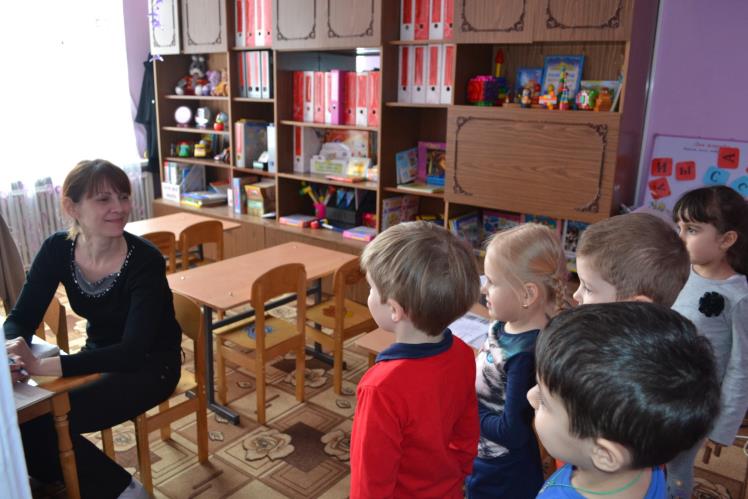 Знакомство с прачечной комнатой.
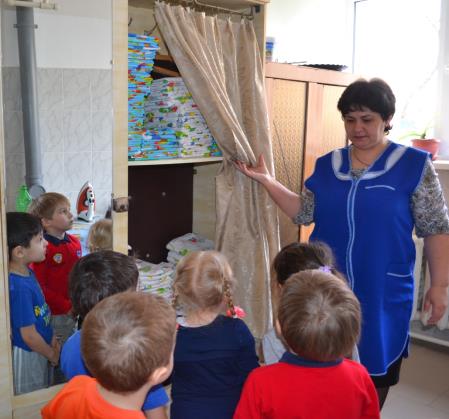 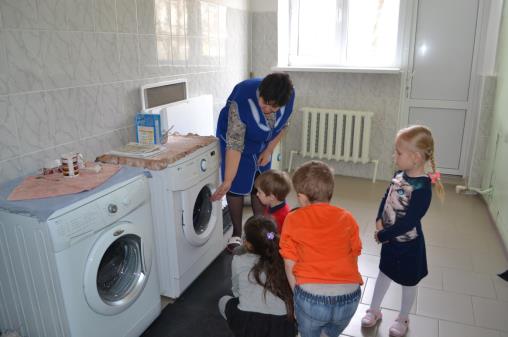 Знакомство с медицинским кабинетом.
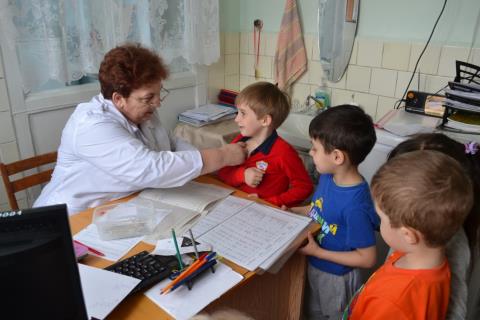 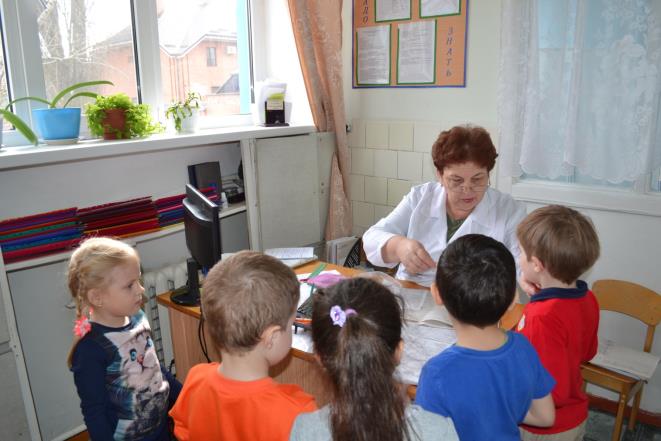 В гости в кабинет заведующего.
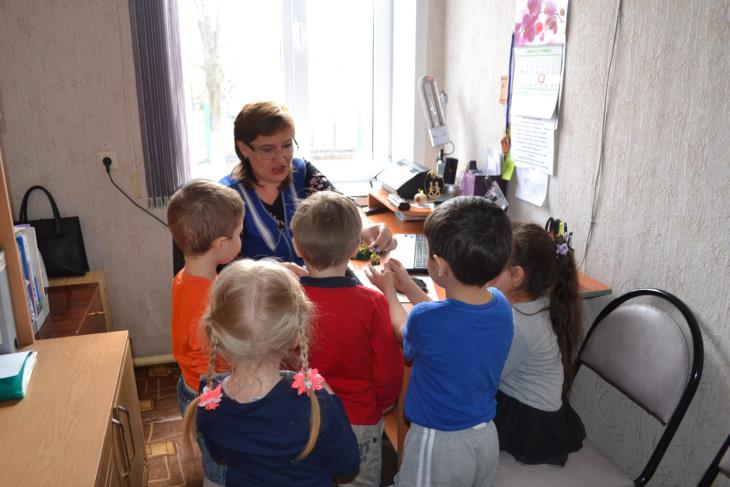 К завхозу и кладовщику.
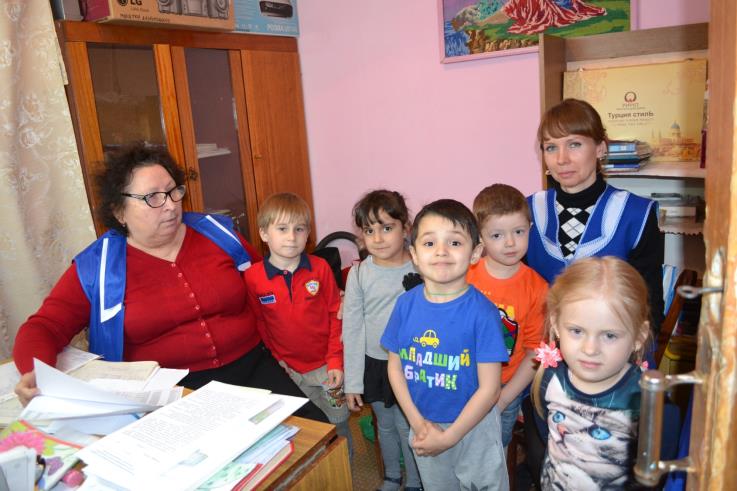 Спасибо нашим поварам, за то, что вкусно варят нам!
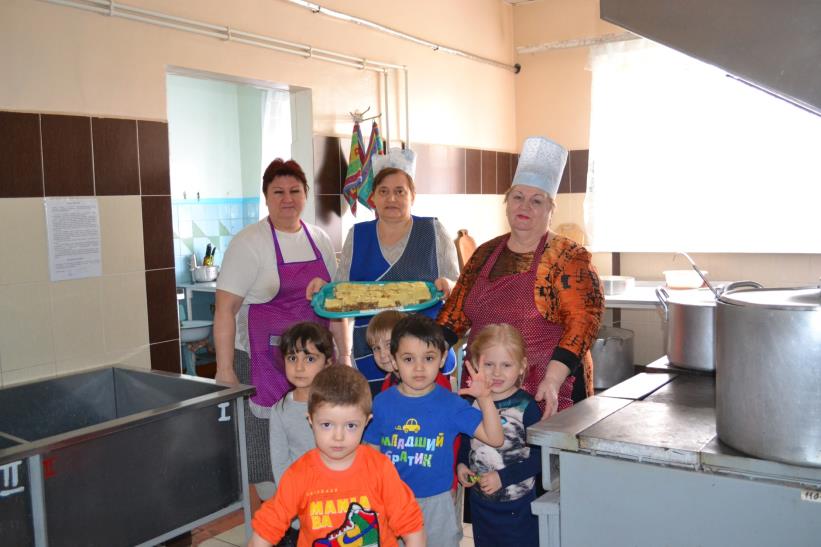 Вместе с солнцем просыпаюсь,Быстро-быстро собираюсьЯ в любимый детский сад!
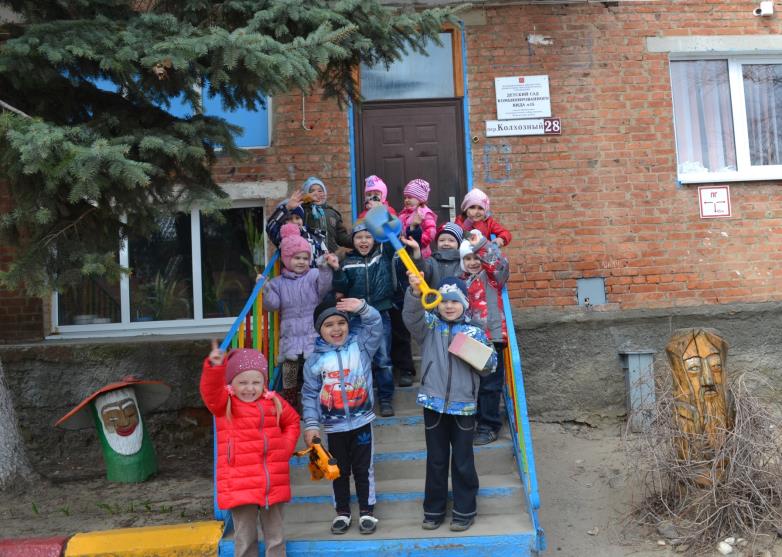